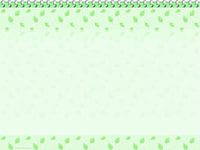 МБОУ  НОШ  ХМР  п. ГорноправдинскПрезентация к уроку обучения грамоте в 1 классепо теме: «Знакомство с буквой Н»                        выполнила: учитель начальных классов                               Скворцова Ольга Григорьевна
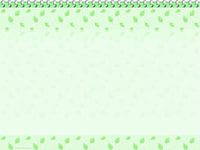 песенка он лесенка слонночь  сон  она
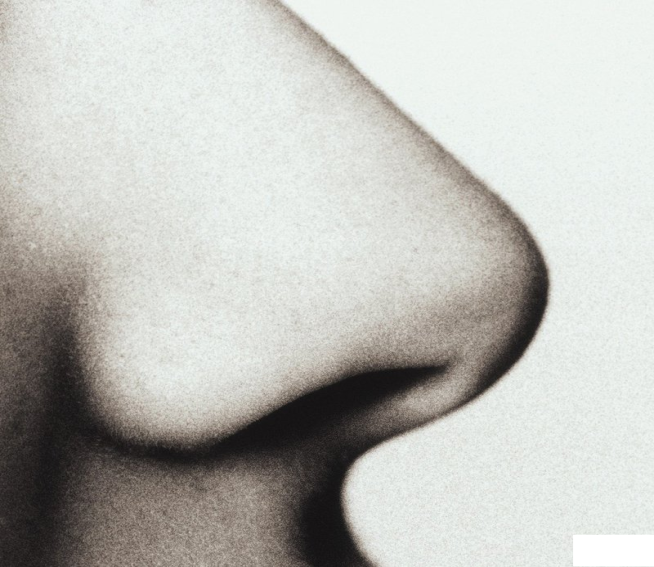 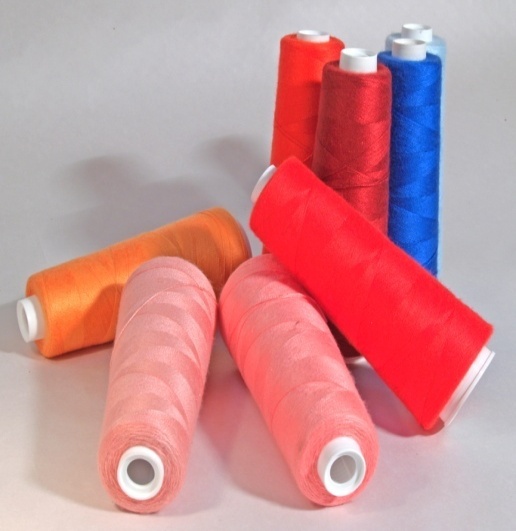 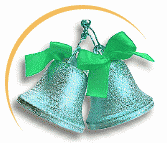 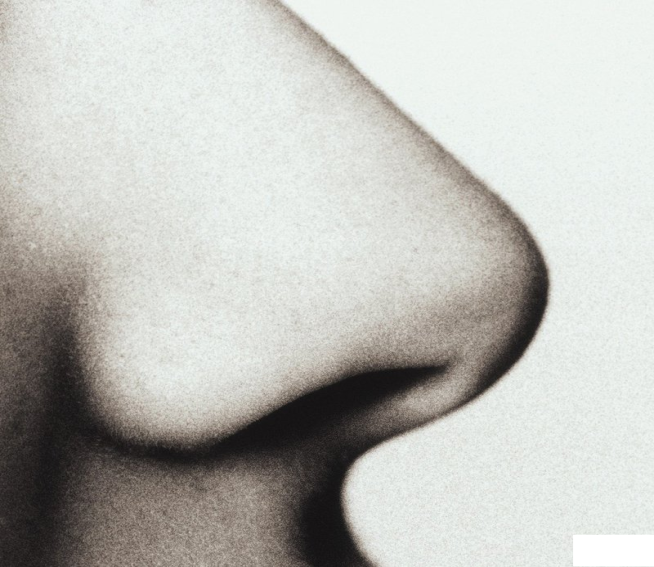 Н
Н н
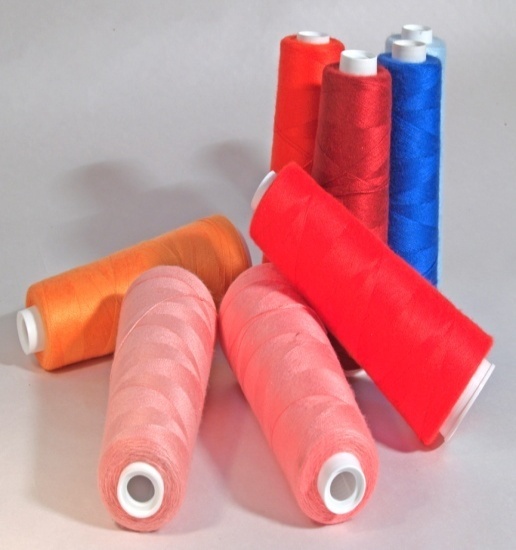 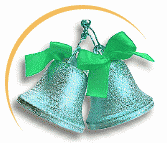 Н
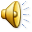 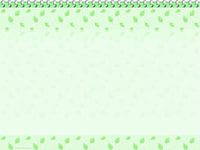 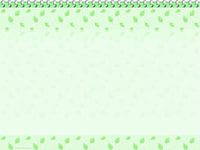 Зарядка
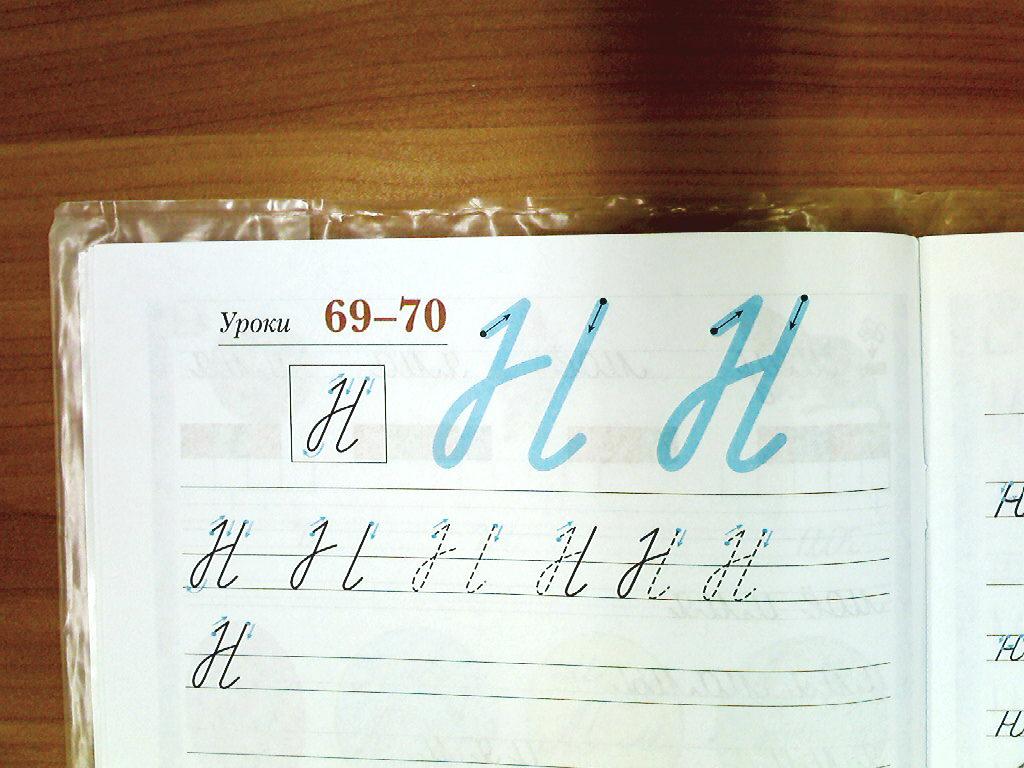 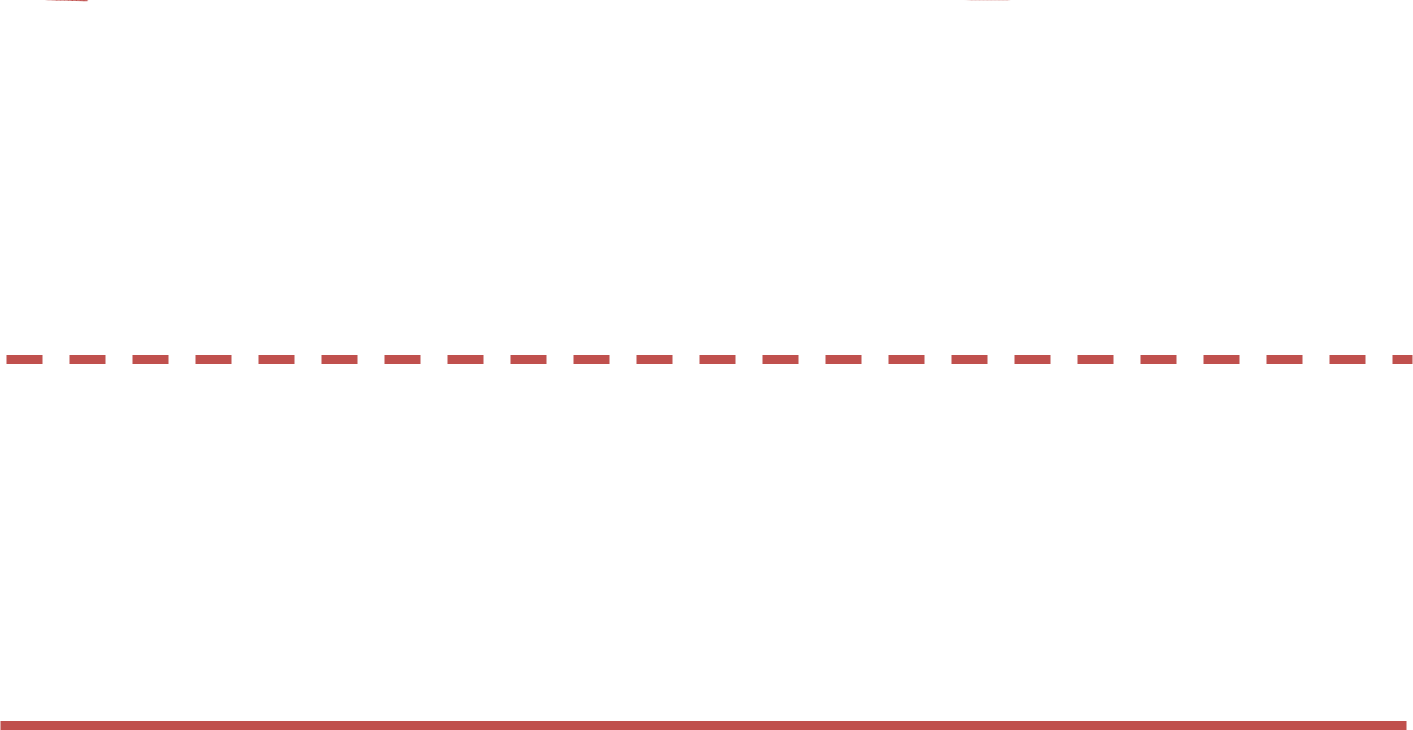 Литература: МБОУ Ягодинская СОШ, учитель начальных классов Емельянова Екатерина Николаевна «Презентация к уроку обучения грамоте в 1 классе по теме: «Знакомство с буквой Н».Нос - http://otvetin.ru/uploads/posts/2010-02/1266515079_nose.jpg 
Нитки http://emb1.ru/upload_data/%ED%E8%F2%EA%E8%201.jpg 
Утренняя гимнастика для 1-2 классов с Серебряшкой https://www.youtube.com/watch?v=pelXy-BpRAs
Мультфильм Уроки тётушки Совы. Азбука – малышка. www.tvzavr.ru/Multfilmy/Uroki-tetushki-Sovy-Azbuka-malyshka